УФНС России 
по Архангельской области 
и Ненецкому автономному округу
ПОРЯДОК ПРИМЕНЕНИЯ ОНЛАЙН-КАСС В 2021 ГОДУ
Заместитель руководителя Жанна Анатольевна Полякова
ПРИМЕНЕНИЕ ККТ В АРХАНГЕЛЬСКОЙ ОБЛАСТИ
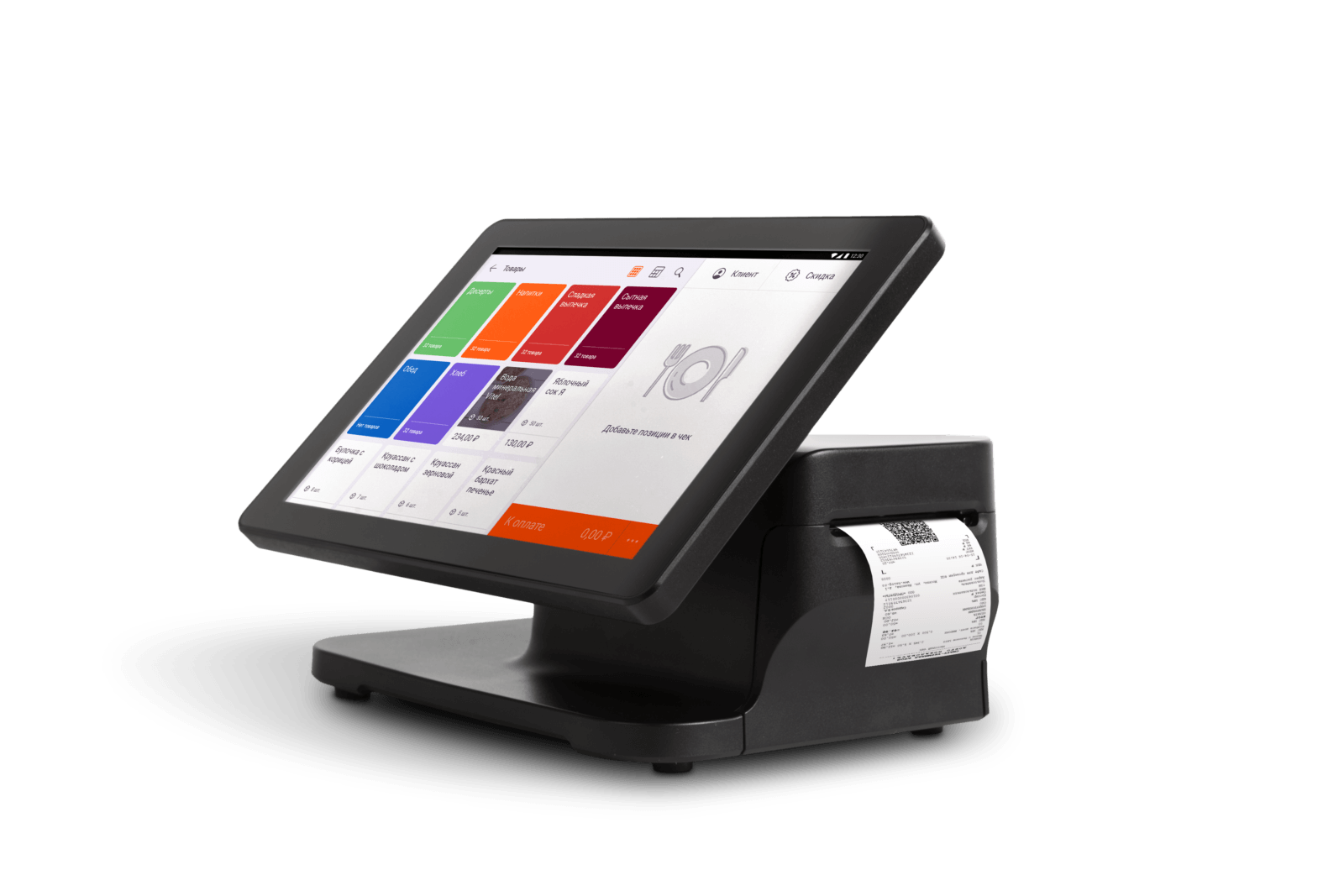 Порядок применения контрольно-кассовой техники регламентирован Федеральным законом от 22.05.2003 № 54-ФЗ «О применении контрольно-кассовой техники при осуществлении расчетов в Российской Федерации»
2
ФИНАЛЬНЫЙ ЭТАП РЕФОРМЫ ККТ
Онлайн-кассы применяют практически все ИП и ЮЛ за исключением тех субъектов, которым была предоставлена отсрочка (ст. 2 Федерального закона от 06.06.2019 № 129-ФЗ)
На применение онлайн-касс переходят ИП без наемных работников в сфере работ и услуг, реализующих товары (услуги) собственного производства
01.07.2021
3
КТО МОЖЕТ НЕ ПРИМЕНЯТЬ КАССЫ
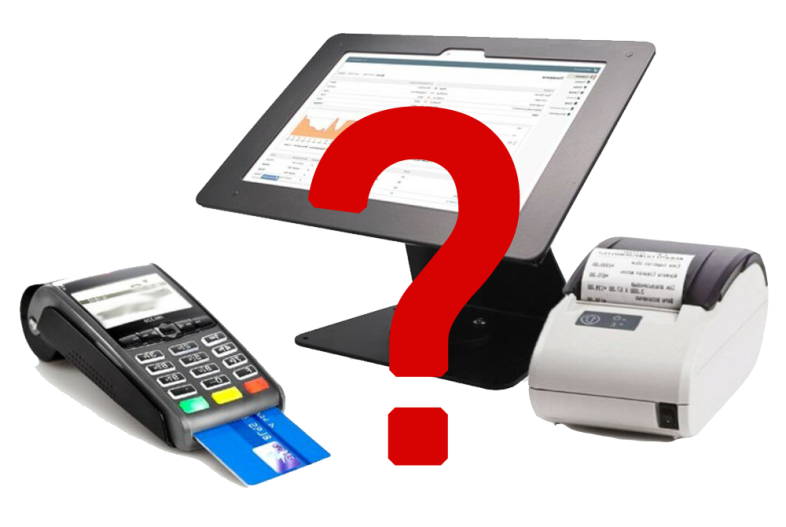 С 01 июля 2021 года по-прежнему допускается не применять онлайн-кассы в следующих случаях:
В отдаленных или труднодоступных местностях при условии 
выдачи покупателю по его требованию документа, 
подтверждающего факт осуществления расчета (перечень таких
местностей утверждается  на региональном уровне)

Осуществление определенных видов деятельности и оказание 
некоторых услуг, перечисленных в Законе № 54-ФЗ (например, сезонная торговля вразвал овощами; ремонт и окраска обуви; изготовление и ремонт металлической галантереи и др.)

Применение патентной системы налогообложения при условии выдачи покупателю документа, подтверждающего факт осуществления расчета. При этом по отдельным видам деятельности, 
указанным в п.2 ст. 346.43 Налогового кодекса РФ, кассы обязательны для применения (торговля, косметические и парикмахерские услуги, перевозка грузов, пассажиров в автотранспорте и др.) 

Применение режима налогообложения «Налог на профессиональный доход» (кассы  могут не применяться самозанятыми только в отношении доходов, облагаемых НПД)
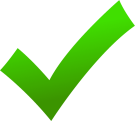 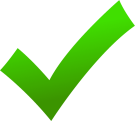 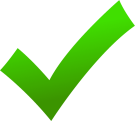 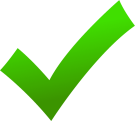 4
НАЛОГОВЫЙ КОНТРОЛЬ
В 1 квартале 2021 года налоговыми органами проведено 104 проверки ККТ, все они результативные. Типичные нарушения:
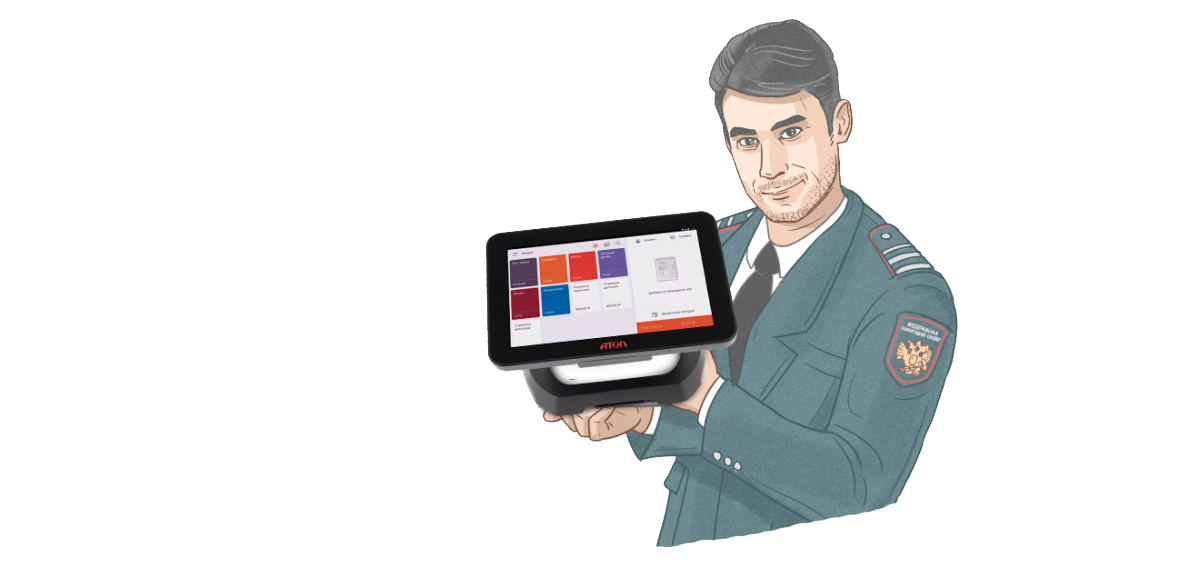 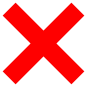 неприменение ККТ

применение ККТ, которая не соответствует 
установленным требованиям

отсутствие обязательных реквизитов в чеке

невыдача кассового чека покупателям

неоприходование в кассу денежной наличности
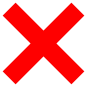 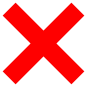 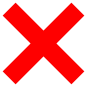 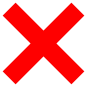 Налоговые проверки проводятся на основе риск-ориентированного подхода
5
ОТРАСЛЕВЫЕ ПРОЕКТЫ ФНС РОССИИ
Федеральная налоговая служба начала реализацию 2-х отраслевых проектов – по исключению недобросовестного поведения:

           в сфере общепита                                на розничных рынках
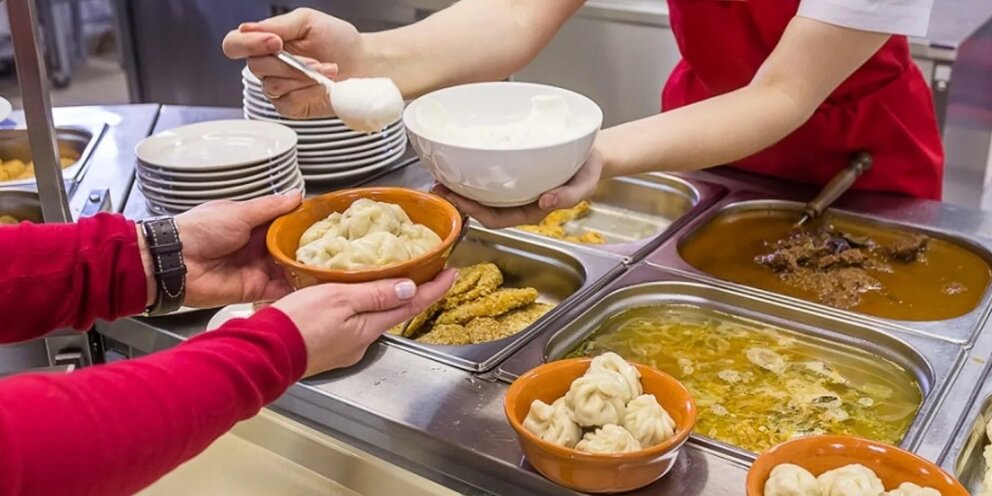 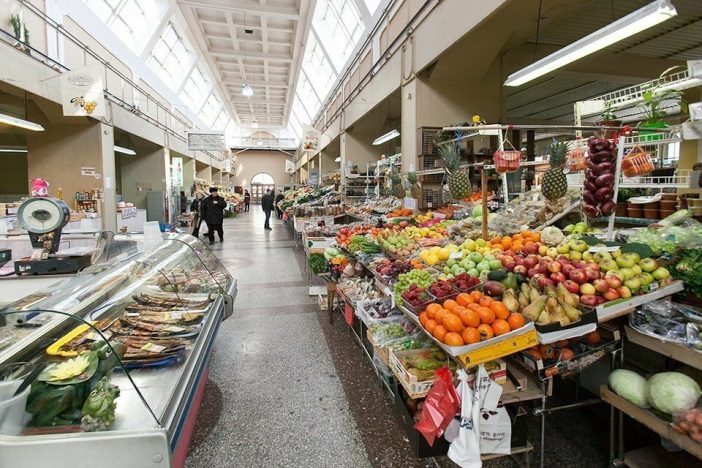 Цель проектов – повышение роста доходов бюджета за счёт сокращения теневого оборота розничных рынков и предприятий общественного питания, создание равных, конкурентных условий ведения бизнеса
6
ОТВЕТСТВЕННОСТЬ ЗА НАРУШЕНИЯ
Важно! Если нарушение законодательства о ККТ устранено добровольно – до момента, когда оно выявлено налоговым органом, - налогоплательщик освобождается от административной ответственности
7
ОБЩЕСТВЕННЫЙ КОНТРОЛЬ
С помощью мобильного приложения «Проверка чеков» любой желающий может проверить легальность выданного чека и, в случае выявления каких-либо несоответствий, направить жалобу в ФНС России
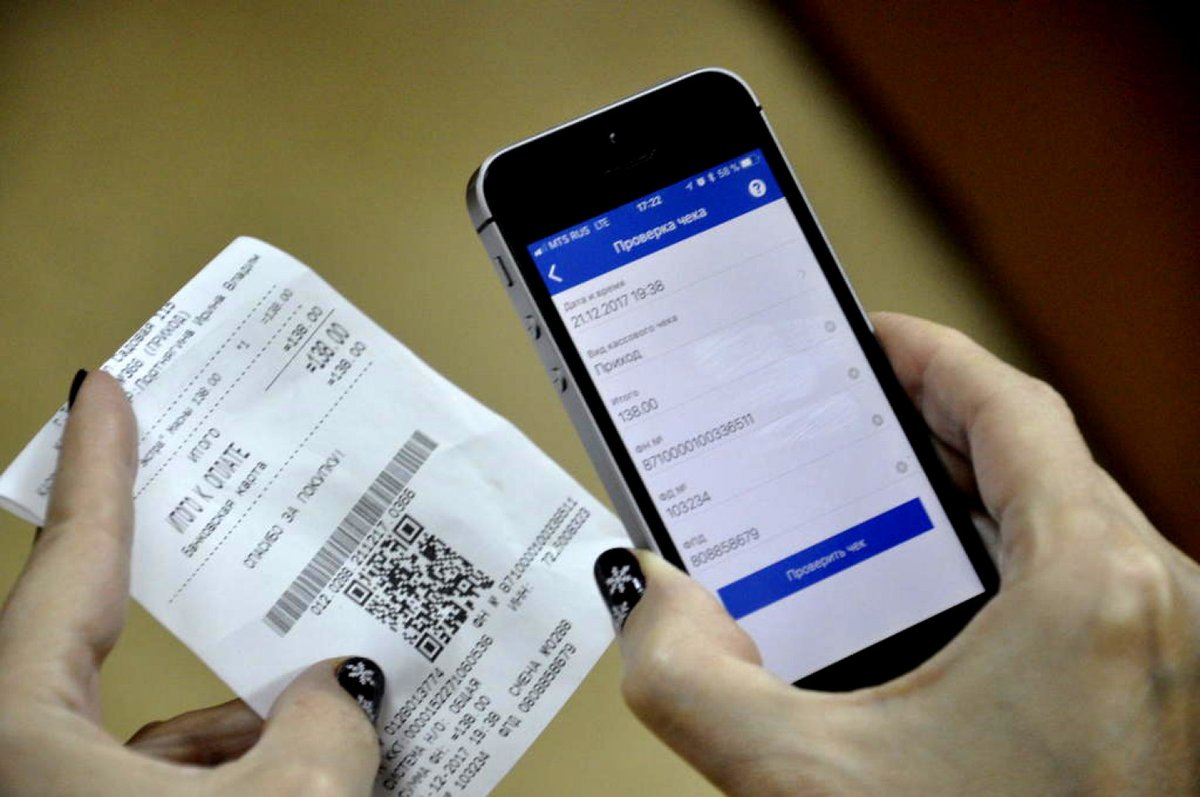 Скачать приложение «Проверка чеков» можно с сайта ФНС России или в магазине приложений для мобильных телефонов
8
ПРОМО-СТРАНИЦА ФНС РОССИИ
На официальном сайте ФНС России создана тематическая промо-страница (www.kkt-online.nalog.ru), где размещена исчерпывающая информация о новом порядке применения контрольно-кассовой техники. Например, здесь содержатся методические указания ФНС России, как сформировать чек коррекции для самостоятельного устранения допущенного нарушения
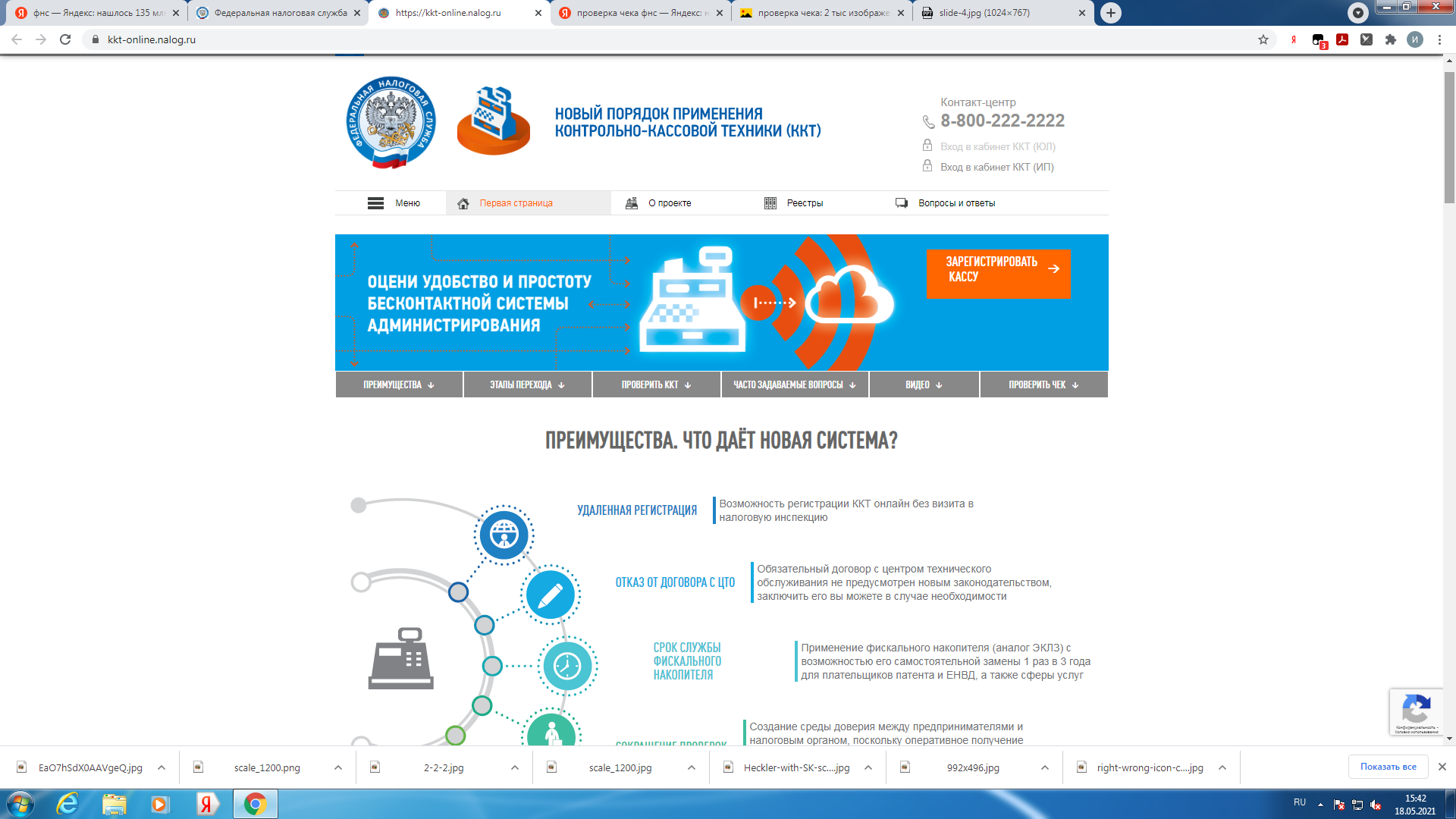 9
Спасибо 
за внимание!
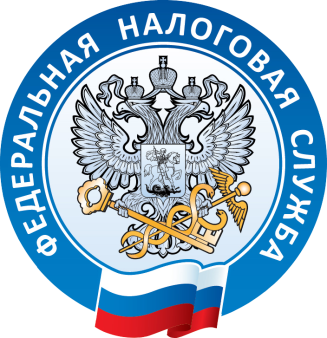 10